Presentation to COGTA PPC: Proposed Regulation of Religion and Alternative SolutionsTuesday, 18th February, 2020
About FOR SA
Freedom of Religion South Africa (FOR SA) is a non-profit, legal advocacy organisation, which was founded in January 2014.
FOR SA is “faith neutral” and “doctrinally neutral”, serving as a voice for all faiths to government, Parliament, Chapter 9 institutions, courts and the media on issues which threaten to affect our constitutional rights to religious freedom.

FOR SA currently represents over 5 million people on various matters where religious freedom is affected.
FOR SA presenters
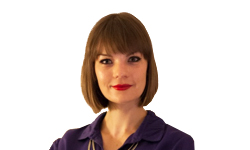 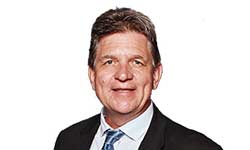 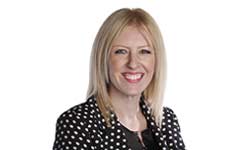 Michael Swain
Executive Director
Nadene Badenhorst
Advocate & 
Legal Counsel
Daniela Ellerbeck
Attorney & Parliamentary Liaison Officer
Format and purpose of presentation
To provide a brief history, context and the process followed to date regarding the CRL’s Report on the Commercialisation of Religion and the Abuse of People’s Belief Systems.

To explain why FOR SA contends that the recommendations for Peer Review mechanisms are unconstitutional, unnecessary and unworkable.

To present existing “alternative solutions” to the very important issues and abuses within the religious sector.

To answer any questions the COGTA Committee may have and/or to clarify any aspect of FOR SA’s presentation.
Report on Commercialisation of Religion and Abuse of People’s Belief Systems
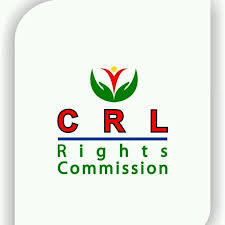 Brief summary of the process
August 2015 – March 2016
The Commission for the Promotion and Protection of the Rights of Cultural, Religious and Linguistic Communities (the “CRL”) – in response to various complaints:


Launched an investigation and controversially subpoenaed 85 religious leaders and organisations to appear and give evidence on the history of the organisation; training of their leaders; governance structure; fundraising strategies; soliciting of payments; utilisation of money; transfer of money outside South Africa; and employment of foreign pastors.


Commissioned a study from UNISA, which surveyed 905 congregants of churches in Gauteng (only!)
Brief summary of the process
October 2016 – CRL released preliminary Report entitled the Commercialisation of Religion and Abuse of People’s Belief Systems, which recommends that the CRL (an institution of the State) should be:
empowered to license all Religious Practitioners, Religious Organisations and places of worship via Peer Review mechanisms;

the “final arbiter of religion” (page 48 of the CRL Report); and

given the “final decision powers” regarding any dispute in the religious community (page 47 of the CRL Report).


Note:	The CRL have subsequently stated that their 	role can be replaced by another State institution.
Proposed regulation structure - CRL Report
Brief summary of the process
November-December 2016 
Numerous religious organisations made submissions to the CRL to oppose its recommendations.

[EG] The Anglican church stated that it will petition the President, go to the Constitutional Court and that “the last resort must be defiance of an unjust law.”
[EG] The Catholic church stated that the CRL’s proposals “constitute a massive limitation of the right to freedom of religion, and [if they become law] will be found to be unconstitutional.”

CRL essentially ignored the submissions and objections of the faith community and made minimal revisions in the final draft of its Report.
Brief summary of the process
June 2017 - COGTA held first day of hearings.  Meeting only announced the day before – venue not disclosed.

CRL Chair and certain religious leaders made presentations to COGTA – unanimously supporting CRL’s recommendation for State regulation of religion.

FOR SA was given an impromptu opportunity to speak from the floor and informed COGTA that:
the composition of the meeting and the presentations made were not representative of the views of the religious community.
The recommendations of the CRL’s Report are unnecessary, unworkable and unconstitutional.

COGTA agreed to further hearings at a later date.
Brief summary of the process
October 2017 - COGTA held 2 additional days of hearings where senior leaders of many major denominations and religious organisations made submissions to Parliament. 

Leaders unanimously recognised unacceptable abuses by a fringe minority under the guise of religious freedom;

Noted that these abuses amounted to criminal acts that should be dealt with by the State; 

Rejected CRL’s recommendations to regulate religion as unnecessary, unworkable and unconstitutional;
 
Supported a national consultative conference where the religious community can discuss solutions by the religious community for the religious community.
Brief summary of the process
February 2018 – COGTA’s Report rejected CRL’s recommendations but proposed that:

The CRL organise a national religious leaders’ consultation to give the religious community “a platform to discuss challenges in the religious sector”;

A Code of Conduct be developed to provide a benchmark and a standard to which all bona fide religious organisations would voluntarily subscribe;

A gap analysis of relevant laws be made, especially to strengthen:
the Independent Communications Authority of South Africa (ICASA) to penalise misleading media claims;   

legislation like the Non-Profit Organisation (NPO) Act, 1997 or Income Tax Act, 1962 to ensure registration and compliance of religious organisations.
Brief summary of the process
February 2018

CRL slammed COGTA’s recommendations, claimed they have no money to convene a national consultative conference and declared their intention to go to the Constitutional Court to confirm they already have the power to regulate the religious community.

CRL announced they will continue to press – via media attention and lobbying – for their recommendations for Peer Review mechanisms and licensing of religious practitioners to be adopted.
Brief summary of the process
May 2018 – The Evangelical Association of South Africa (TEASA) organised a meeting with 70+ senior religious leaders in Johannesburg, which mandated the South African Council for the Protection and Promotion of Religious Rights and Freedoms (SACRRF) – drafters of the SA Religious Freedom Charter – to:

use the Charter (which defines religious rights and is supported by 22 million people of all faiths) as a reference point to develop the corresponding responsibilities in the form of a Code of Conduct;
prepare and circulate for comment and input a draft Code of Conduct for Religion.
 

This Code of Conduct is currently in its 3rd draft.
Brief summary of the process
September 2018 – CRL appointed Pastor Ray McCauley and a “Task Team” to convene a broad-based Religious Leader’s Summit, BUT state that they will be “monitoring” the process closely to ensure their agenda is adopted.  

Problematic – no one appointed by the CRL sent submissions or presented at the COGTA hearings and are therefore ignorant of the issues and concerns.


November 2018 - CRL Chairlady met with the Parliamentary Portfolio Committee on Women in the Presidency, who subsequently issued a call for State regulation of religion.


CRL announced Religious Leaders Summit at Rhema Church on 13 February, 2019.
Brief summary of the process
13th February 2019 - the Religious Leaders Summit took place at Rhema, Randburg to:


Consider a legal constitutional framework to put forward proposals for legislation. 


Develop an accountability system in the form of the establishment of Peer Review Committees.

Draft a “Declaration” of support for the agenda, which the CRL would adopt at its National Consultative Conference (NCC) on February 25-26.


Approve a Code of Conduct unilaterally developed by the CRL, which ignored the draft developed by the SACRRF.
Brief summary of the process
Religious Leaders Summit (“Summit”) resolves:

Inappropriate and unacceptable for the CRL to dictate to the Church how to regulate its affairs.


Implement a broad consultation process with religious leaders at local, provincial and national levels to develop solutions by and for the religious community.


CRL is informed in writing of the decisions.
Brief summary of the process
25th - 26th February 2019 - CRL NCC takes place in Pretoria.

CRL Chairlady disregarded the outcomes of the Summit and called for the new Parliament to empower the CRL to “sort this thing out once and for all”.  The NCC – with almost no representation from the religious community – resolved that the CRL must continue:

ensuring that there is a Peer Review Mechanism and advancing and promoting a process to control Religious Practitioners.

pushing for the proposals that the CRL has placed before the nation and Parliament – which have already been rejected by COGTA and the Rhema Summit.
Brief summary of the process
April 2019

Local, provincial and national consultation initiatives by the faith community commence throughout South Africa to:

Consider the issues raised in the CRL’s Report. 

Propose alternative solutions to its recommendations which:

do not require further legislation or any change to the South African Constitution and CRL Act, 2002;
 
bring a greater level of self-regulatory accountability through more effective enforcement of existing laws and/or education and training opportunities to remedy areas where there may be a lack of compliance.
Brief summary of the process
July 2019

New CRL Rights Commissioners appointed by President Cyril Ramaphosa, with Professor David Mosoma as the Chairperson.

December 2019


CRL met new COGTA Committee to “update” them on historic issues, with a major focus on their report on The Commercialisation of Religion and the Abuse of People’s Belief Systems.

COGTA agrees to look into the matter further.
Brief summary of the process
January 2020

“Law and Religious Communities in Africa” conference took place in Durban, attended by senior international academics, legal experts and South African IAPs, including the CRL and members of COGTA.  Keynote international speakers presented the unanimous position that:

freedom of religion and belief is a fundamental, inalienable human right;
any registration of religious organisations by the State should have “minimal requirements”, purely to enable them to participate fully within society and the rule of law;
any regulation of religion is contrary to international human rights law and likely ([EG] Nigeria) to place any State which does so on a “Watch List” as a “Country of Particular Concern”.
Brief summary of the process
January 2020

FOR SA met with CRL in Johannesburg to:

Affirm our support for the work and role of the CRL to protect and promote religious freedom rights;

Discuss concerns of the faith community regarding the controversial Peer Review mechanisms proposed by the CRL;

Present and explain the “alternative solutions” to the issues identified, which address the problems but require no further legislation.
Regulation is UNNECESSARY – A look at Existing Legal Remedies
Legal Remedies
Section 9 of the Constitution – all are EQUAL before the law.

Rape & Sexual Assault – e.g. Timothy Omotoso

Withholding children from school – e.g. Seven Angels Cult (Ngcobo)


Assault (GBH) – e.g. Prophet of Doom
Legal Remedies
Administering poison – e.g. Rattex and engine cleaning fluid

Eating live snakes and other animals – e.g. Penuel Mnguni

Public Violence – e.g. followers going on a wild rampage.
Legal Remedies
False & Fantastical Claims – e.g.  selling various “good luck” or “faith” products that have been prayed over and blessed by the pastor, such as “holy” water, oil or Vaseline 

Consumer Protection Act, 2008:Advertising = any communication by which a person seeks to bring goods or services to people’s attention and promote the use thereof.
Fraud – e.g. Alph Lakau
Legal Remedies
Money Laundering – e.g. Prophet Bushiri and his wife


Possession of proceeds of unlawful activities 


Anyone can lay a complaint.
Regulation is UNCONSTITUTIONAL & UNWORKABLE
Regulation of religion
What is wrong with the CRL’s recommendations?

Unconstitutional

Up and until now, the relationship between religion and State has been one of co-operation. 

CRL’s recommendations will completely change this, and effectively amount to State regulation of religion. (In terms of Chapter 9 of the Constitution, the CRL is an “institution of State”).

(In this regard, see the organogram on p 42 of the CRL’s Final Report).
Regulation of religion
Regulation of religion
In terms of the SA Constitution, and the CRL Act of 2002, the CRL has to “promote and protect … the rights of religious communities” – not licence and control.

International consensus:  Where regulation (registration) of religious organisations is required, it is to enable (not limit) the exercise of religious rights. 

The CRL’s recommendations do not enable, but instead limit, the exercise of religious rights and as such infringe on the constitutional rights to:

Freedom of religion (s 15); and
Freedom of association (s 18)
Regulation of religion
Same concerns apply to the CRL’s proposed Umbrella Bodies and Peer Review Committees (“peer review mechanism”).

The moment a law is put in place that recognises certain Peer Review bodies - and gives them the backing / power of the State to do certain things – this effectively amounts to State regulation of religion.

The CRL Report further indicates that they will offer financial / administrative support to Peer Review Committees, which would ultimately have the backing of the State in order to fulfil the role envisaged by the CRL.
Regulation of religion
Unnecessary in light of existing laws
(*Refer to earlier slides)

Unworkable 
How can a single Peer Review Committee (per religion) be representative of all the different denominations, branches, etc. in that religion? 

Who will pay for the setting up, running and monitoring of these structures – the State, or religious institutions? Is it even legal to require them to pay to exercise their constitutional rights?

If current abuses are not dealt with because the existing laws are not enforced, how will an elaborate “peer review mechanism” solve the problem?
VIABLE (self-regulatory)ALTERNATIVE SOLUTIONS:
Alternative solution #1
Support the establishment of ministers’ “Networks & Fraternals” on a voluntary basis.


Importance:
Helps ensure greater local accountability by religious practitioners.  “Abuses” are typically known by locals and can/should be reported. 


Provides opportunity for education on issues of compliance and other relevant qualifications.

Potential for intervention in the event of evident leadership failure.


Improves communication and relationship between otherwise “independent” churches.
Alternative solution #2
Support the development of a “Code of Conduct” by and for the religious community.

Importance:
The South African Council for Religious Rights and Freedoms (SACRRF) were mandated in April 2018 to draft and circulate this for comment at a meeting of 70+ senior religious leaders.   This Code will reflect the responsibilities corresponding to the Religious Freedom Charter rights, already adopted by 22 million people from the religious community.

It will provide an agreed benchmark and a standard for the ethics and conduct of the religious community.

It is in its third draft.
Alternative solution #3
Improve CRL’s capacity to investigate possible “abuses” and recommend appropriate remedial action.

CRL Act 2002 gives the CRL the power to:

5(1)(e) monitor, investigate and research any issue concerning the rights of cultural, religious and linguistic communities;

5(1)(k) bring any relevant matter to the attention of the appropriate authority or organ of state, and, where appropriate, make recommendations to such authority or organ of state in dealing with such a matter. 

Importance:
You cannot hide a criminal or illegal act behind “freedom of religion”.
Alternative solution #4
Encourage practical training for religious practitioners to help develop their “calling”.

Importance:
Problems of non-compliance can arise through ignorance of legal requirements – not wilful lawlessness.

Religious practitioners often need the relevant information and knowledge so that they are empowered to run their churches properly. 

Training and developing a religious practitioner’s spiritual calling through voluntary further education is helpful.
Alternative solution #5
Support the implementation of the CRL’s power to register religious practitioners, organisations and institutions.

CRL Act 2002 gives the CRL the power to:

5(1)(e) establish and maintain databases of …. religious organisations and institutions and experts…;”


Importance
There is a world of difference between requiring Religious practitioners and religious organisations to register (which this law already provides) and regulating them to decide whether or not they can operate or exist.
Alternative solution #5 cont.
Importance:
Keeping a register does not in any way empower the CRL (or any other body) to examine doctrine or religious practice (assuming there is no infringement of law).

Information that could legitimately be required by the CRL in terms of its Act has the potential to reveal where there may be compliance issues (or even illegalities) taking place.

[EG]  A religious practitioner who is a foreign national 	cannot provide proof of a work permit or visa.

[EG] 	A church operating without a bank account
FOR SA Contact details
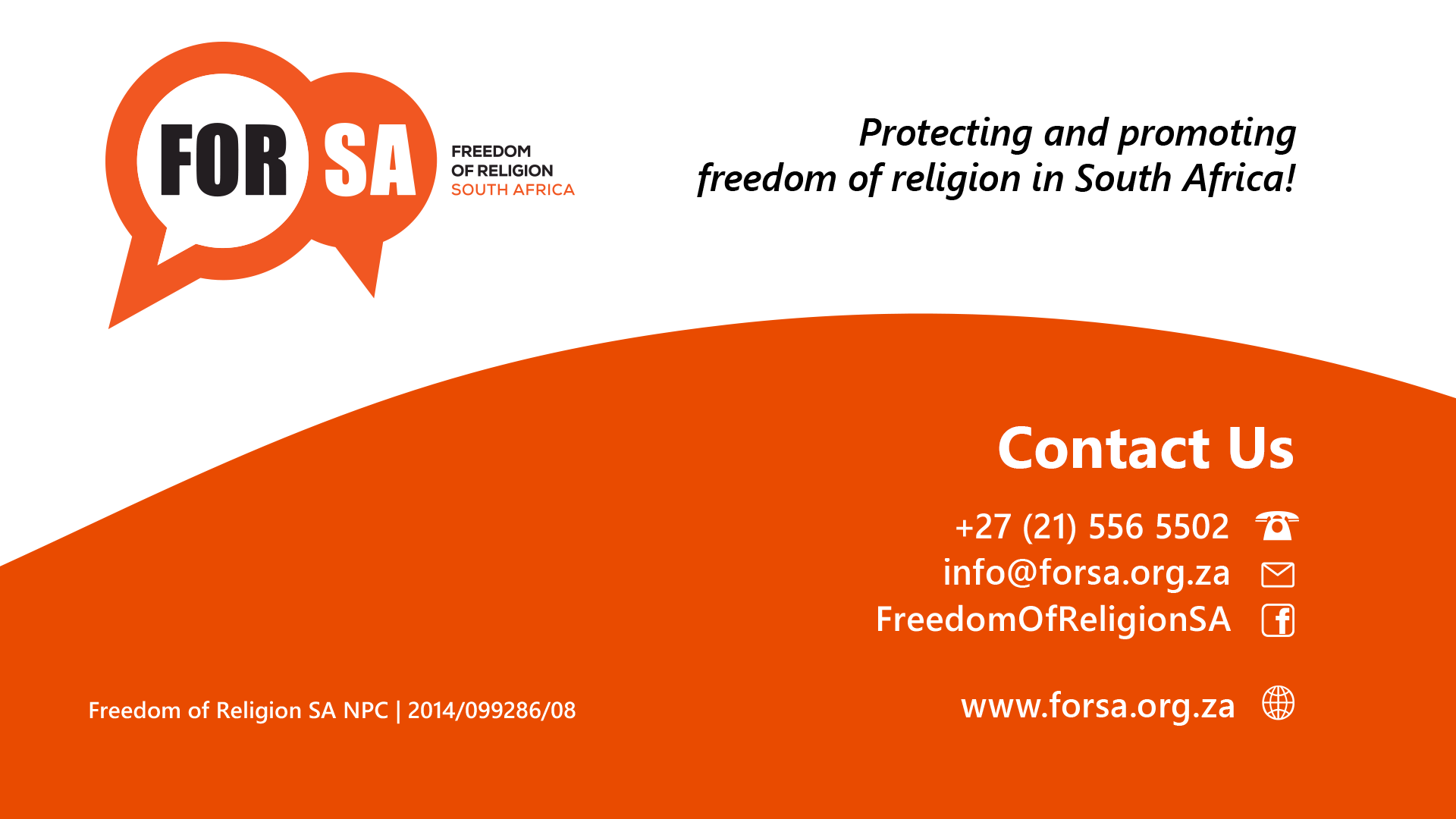